Zdroje Bakalárskej práce
Barbora Forgáčová
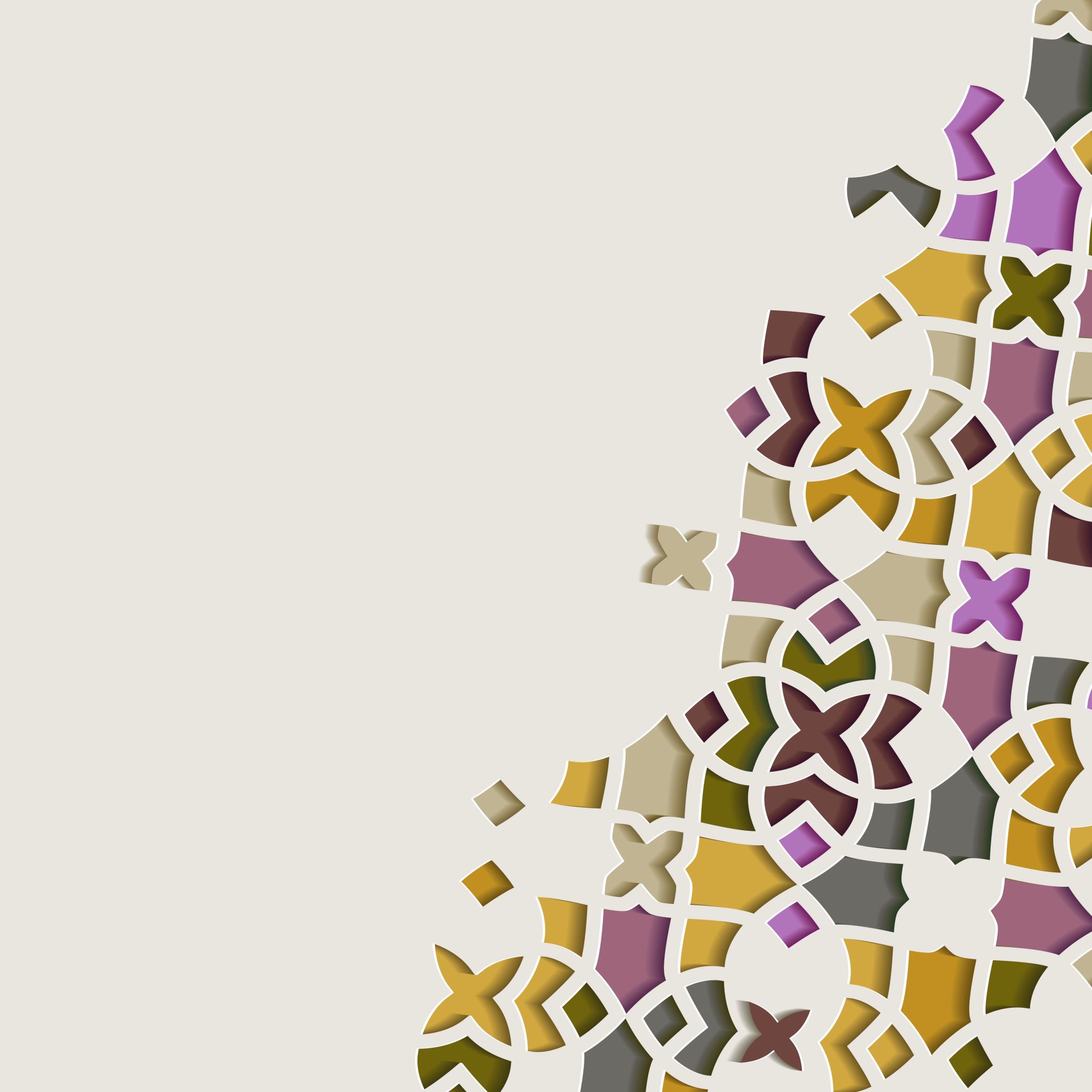 Téma
Webová stránka
Pochopenie a prerobenie dodaných materiálov
Práca so softvérom GeoGebra
Dokumentácie, materiály, zdroje
https://www.geogebra.org/materials
http://docs.mathjax.org/en/latest/
Elektronická matematická čítanka
Existujúce riešenia
https://euclid.findell.org/Level1/
https://www.geogebra.org/m/YcRUDQ4a